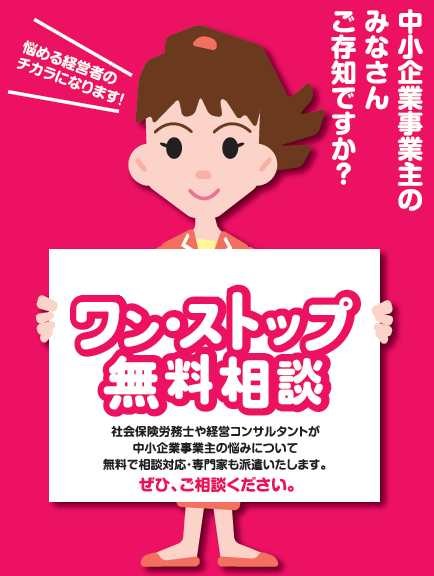 出張相談
2/7  
（火）
宇部労働基準監督署において　
　　　　出張相談窓口を開きます
【お問い合わせ先】
働き方改革サポートオフィス山口
〒754－0014　　
山口市小郡高砂町2-11 新山口ビル503
　電 話 番 号：　0120-172-223
　ホームページ：https://hatarakikatakaikaku.mhlw.go.jp/consultation/
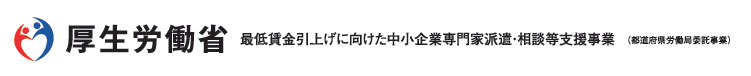 中小企業小規模事業者等に対する働き方改革推進支援事業（都道府県労働局委託事業）
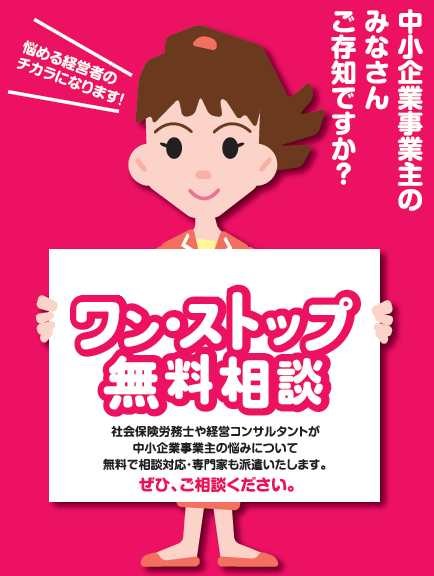 出張相談
2/10  
（金）
宇部労働基準監督署において　
　　　　出張相談窓口を開きます
【お問い合わせ先】
働き方改革サポートオフィス山口
〒754－0014　　
山口市小郡高砂町2-11 新山口ビル503
　電 話 番 号：　0120-172-223
　ホームページ：https://hatarakikatakaikaku.mhlw.go.jp/consultation/
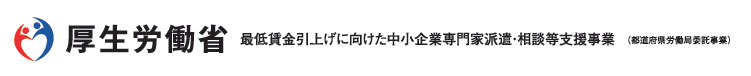 中小企業小規模事業者等に対する働き方改革推進支援事業（都道府県労働局委託事業）
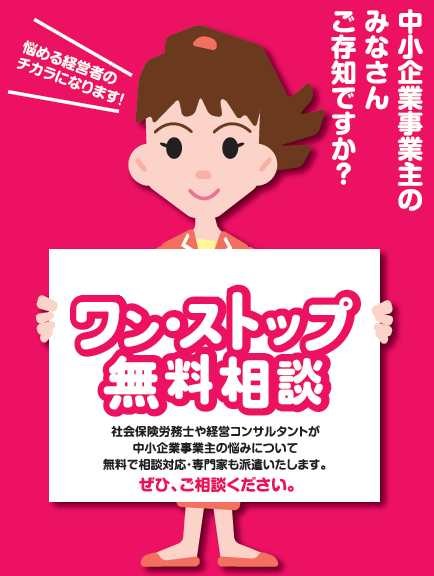 出張相談
2/14  
（火）
宇部労働基準監督署において　
　　　　出張相談窓口を開きます
【お問い合わせ先】
働き方改革サポートオフィス山口
〒754－0014　　
山口市小郡高砂町2-11 新山口ビル503
　電 話 番 号：　0120-172-223
　ホームページ：https://hatarakikatakaikaku.mhlw.go.jp/consultation/
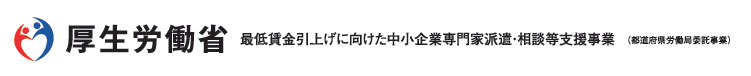 中小企業小規模事業者等に対する働き方改革推進支援事業（都道府県労働局委託事業）